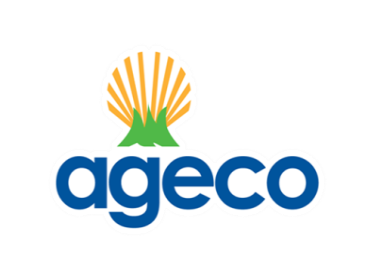 Se requiere personal para trabajar en Moravia
Forma parte de nuestro equipo de trabajo como Auxiliar de Bodega
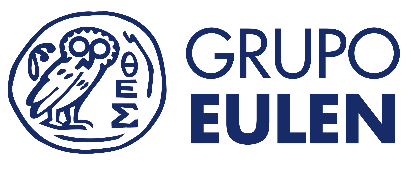 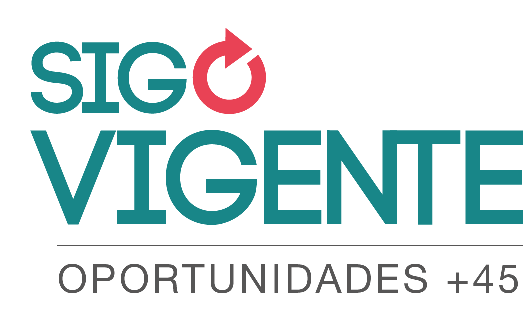 Responsabilidades: 
Remoción de etiquetas en desuso y etiquetado de racks y mezzaninne.
Recolección de datos manual y registro en el máster data de códigos de barra.
Alisto, chequeo y despacho de materiales, equipos, componentes y producto terminado. 
Recibo, chequeo y acomodo de materiales.
Mantener el sistema actualizado (sub-inventarios, localizaciones, recibos, etc)  
Velar por el seguimiento de clasificación, orden y limpieza de las bodegas.
Custodiar del inventario de componentes, equipos y producto terminado. 
Realizar de inventarios cíclicos y físicos cuando estos se programen. 

Requisitos:
Tercer año de secundaria (Deseable)
Uso de paquetes computacionales (Word, Excel, Outlook)
Carnet de vacunación COVID
Experiencia demostrada en bodega mayor a un año
Competencias: 
Comunicación y cooperación, proactividad, iniciativa, orientado al servicio.
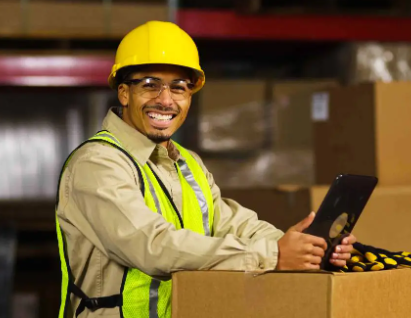 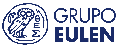 La sede esta ubicada en Moravia. 
Interesados pueden llamar y enviar el curriculum a los números- WhatsApp 7110-8516 o al 7110-8560 e indica el nombre del puesto y lugar en el asunto del correo:  tuempleo.eulencr@eulen.com